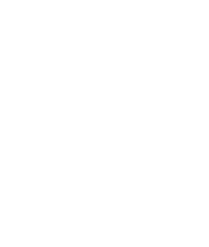 Ενότητα 6ηΚεφάλαιο 1ο: Εμείς και τα ζώαΚεφάλαιο 2ο: Πως αναπτύσσεται ένα ζώο
Όνομα Σχολείου
Όνομα Δασκάλου
1
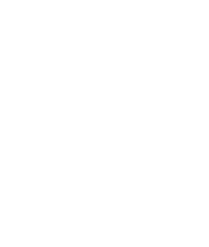 Αετός
Αγελάδα
2
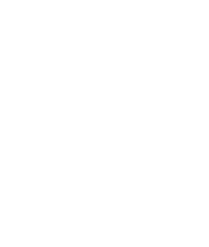 Κότα
Αρκούδα
3
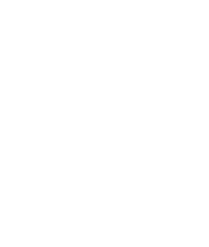 Χταπόδι
Κατσίκα
4
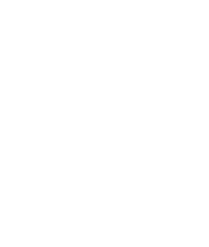 Σαρδέλα
Γουρούνι
5
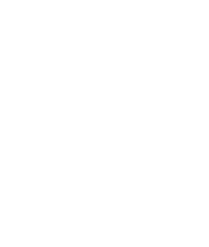 Σπουργίτι
Καρχαρίας
6
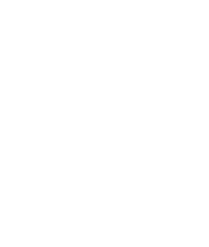 Λύκος
Φάλαινα
7
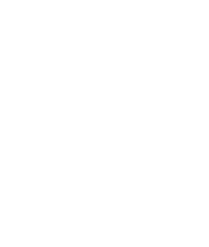 Αγελάδα
8
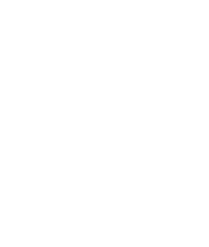 Αετός
9
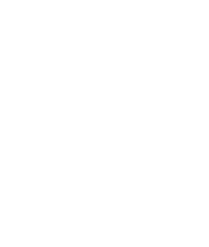 Αρκούδα
10
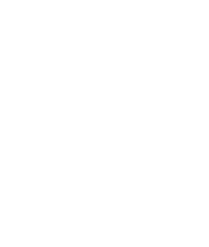 Κότα
11
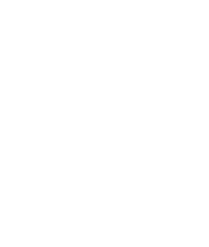 Κατσίκα
12
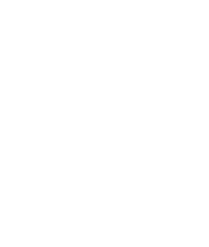 Χταπόδι
13
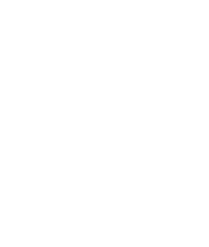 Γουρούνι
14
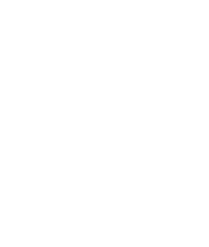 Σαρδέλα
15
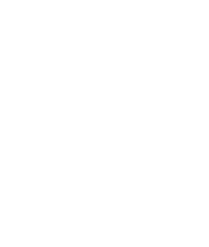 Καρχαρίας
16
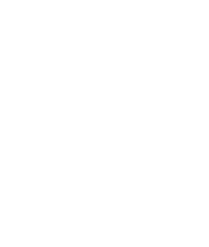 Σπουργίτι
17
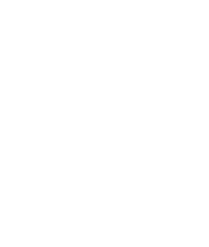 Φάλαινα
18
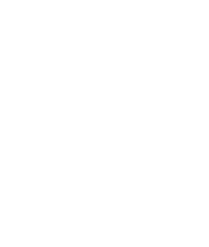 Λύκος
19
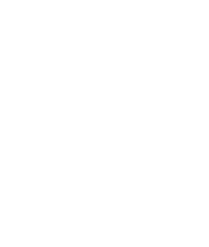 Αετός - Ζει στον αέρα
Αγελάδα - Ζει στον αέρα
20
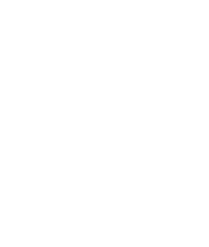 Κότα - Ζει στον αέρα
Αρκούδα - Ζει στον αέρα
21
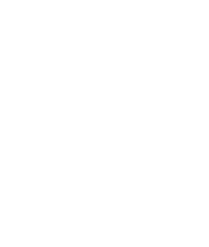 Χταπόδι - Ζει στο νερό
Κατσίκα - Ζει στον αέρα
22
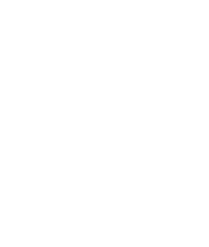 Σαρδέλα - Ζει στο νερό
Γουρούνι - Ζει στον αέρα
23
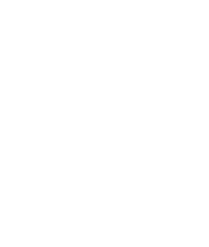 Σπουργίτι - Ζει στον αέρα
Καρχαρίας - Ζει στο νερό
24
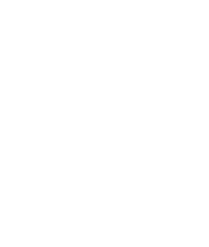 Λύκος - Ζει στον αέρα
Φάλαινα - Ζει στο νερό
25